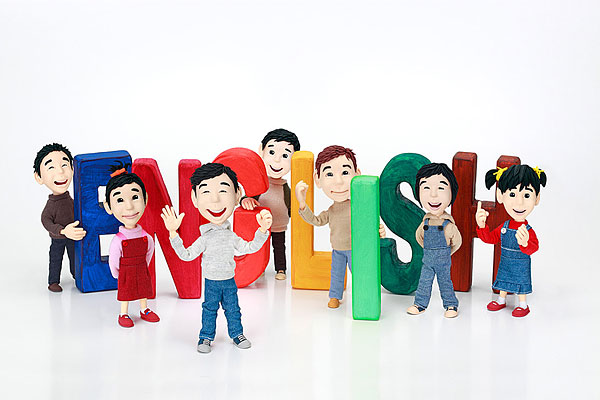 我的快乐英语练习册
Bask
取暖、晒太阳
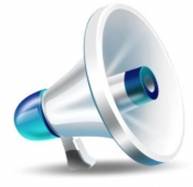 把这些石头搬开，我要在这里晒太阳
ba —— 把（中文拼音）
s —— 石（谐音）
k —— 开（谐音）
Grant
承认
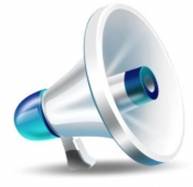 我不得不承认，这果然是一只蚂蚁
gr —— 果然（中文拼音首字母）
Ant —— 蚂蚁
Hatred
仇恨、憎恶
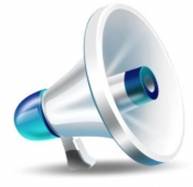 小红帽非常憎恨大灰狼
Hat —— 帽子
Red —— 红色
Henchman
走狗、帮凶
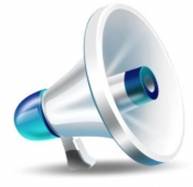 我恨不得一口吃了那个男人，他简直就是条走狗！
hen —— 恨（中文拼音）
ch —— 吃（谐音）
Man —— 男人
Investigate
研究
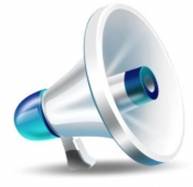 在胸腔里打开大门，进行研究
In —— 在……里面                 Vest —— 胸腔
I —— 开（字母密码）        Gate —— 门
Mendacity
虚伪、谎言
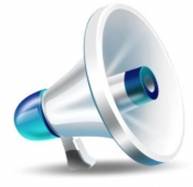 男人们一到大城市就会变得虚假
Men —— 男人man的复数
da —— 大（中文拼音）
City —— 城市
Penguin
企鹅
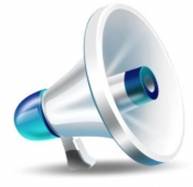 钢笔归几只企鹅所有
Pen —— 钢笔
gui —— 归（中文拼音）
n —— “几”（形似）
Pineapple
菠萝
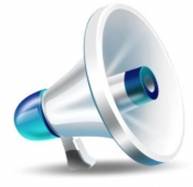 这是菠萝！你凭什么一口咬定是苹果？
pin —— 凭（谐音）
e —— 一（谐音）
Apple —— 苹果
Titmouse
山雀
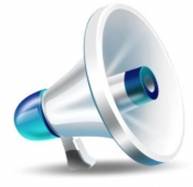 这是山雀，它总是爱停在老鼠身上
t —— 它（中文拼音首字母）
i  —— 爱（谐音）
t —— 停（中文拼音首字母）
Mouse —— 老鼠
Wobble
摇晃
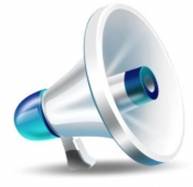 我爸爸快乐地摇晃着
wo —— 我（中文拼音）
bb —— 爸爸（中文拼音首字母）
le —— 乐（中文拼音）